California Housing Unhoused Relatives
Evelyn Immonen
Senior Program officer
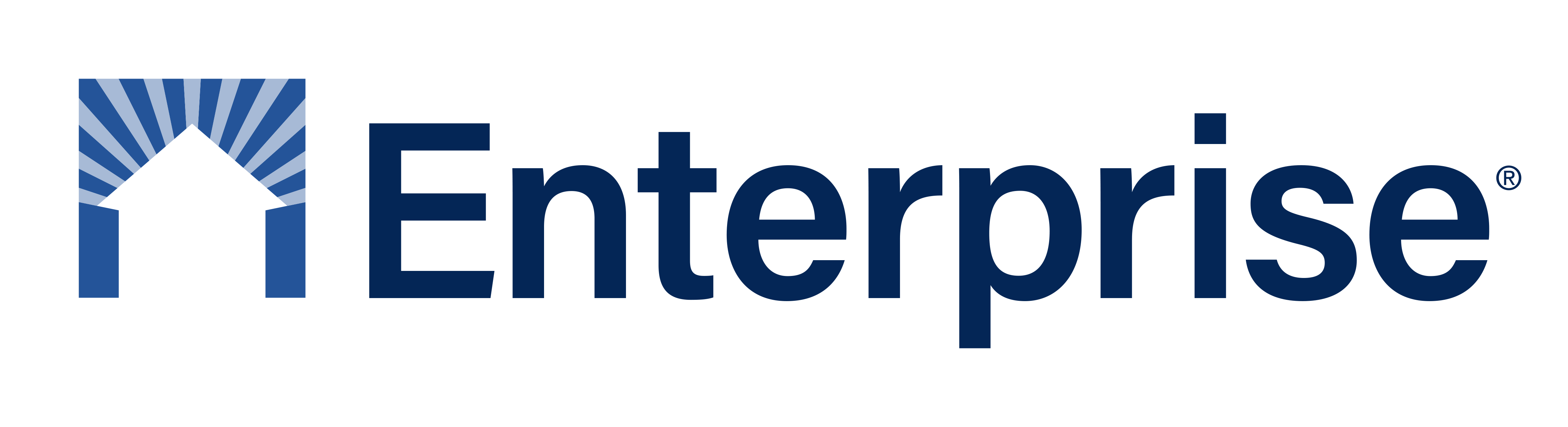 December 10, 2024
About enterprise Community Partners
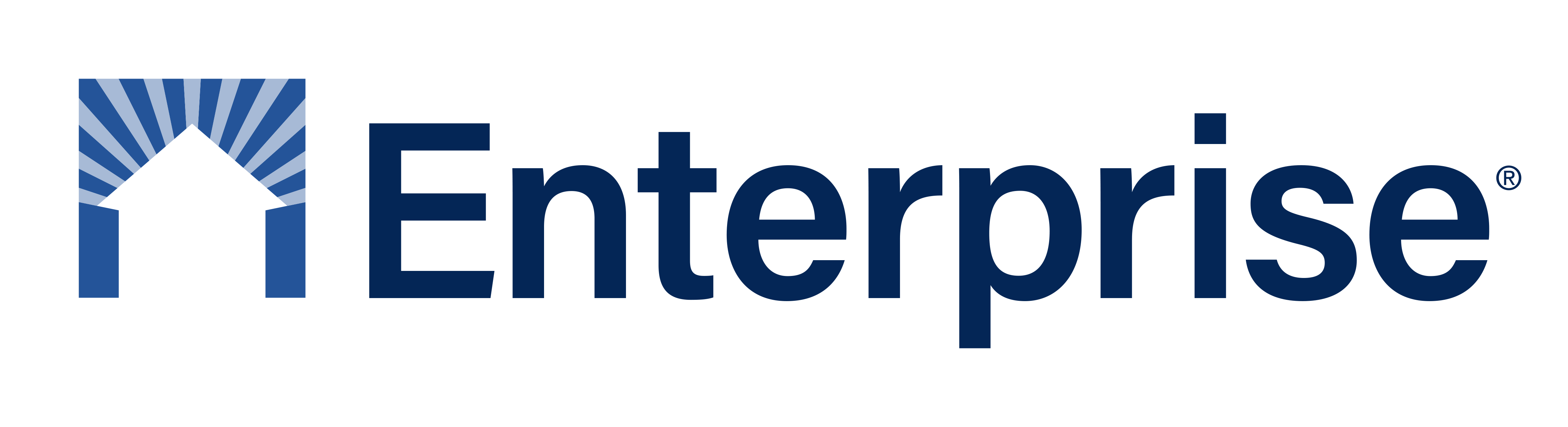 Mission and Vision
OUR VISION​​A country where home and community ​are steppingstones to more. ​​​​OUR MISSION​​To make home and community places of pride, power and belonging, and platforms for resilience and upward mobility for all.
Increase Housing Supply
Advance Racial Equity
Build Resilience & Upward Mobility
Preserve and produce good homes that people can afford
After decades of systematic racism in housing
Support residents and strengthen communities to be resilient to the unpredictable
2
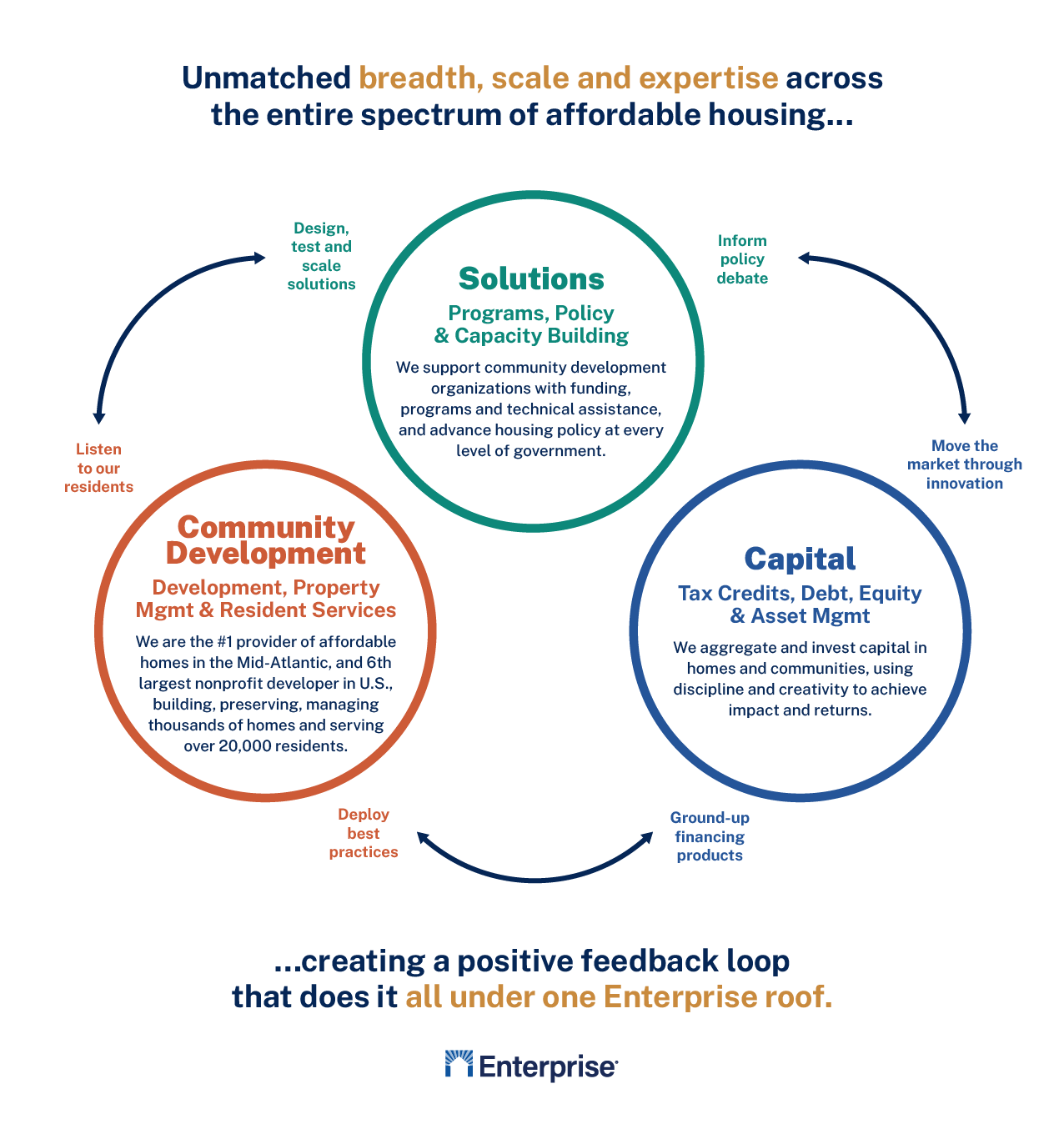 Our approach
3
Who We Are
Enterprise Community Partners
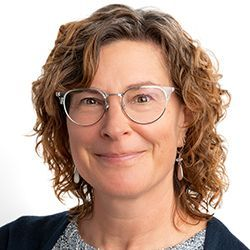 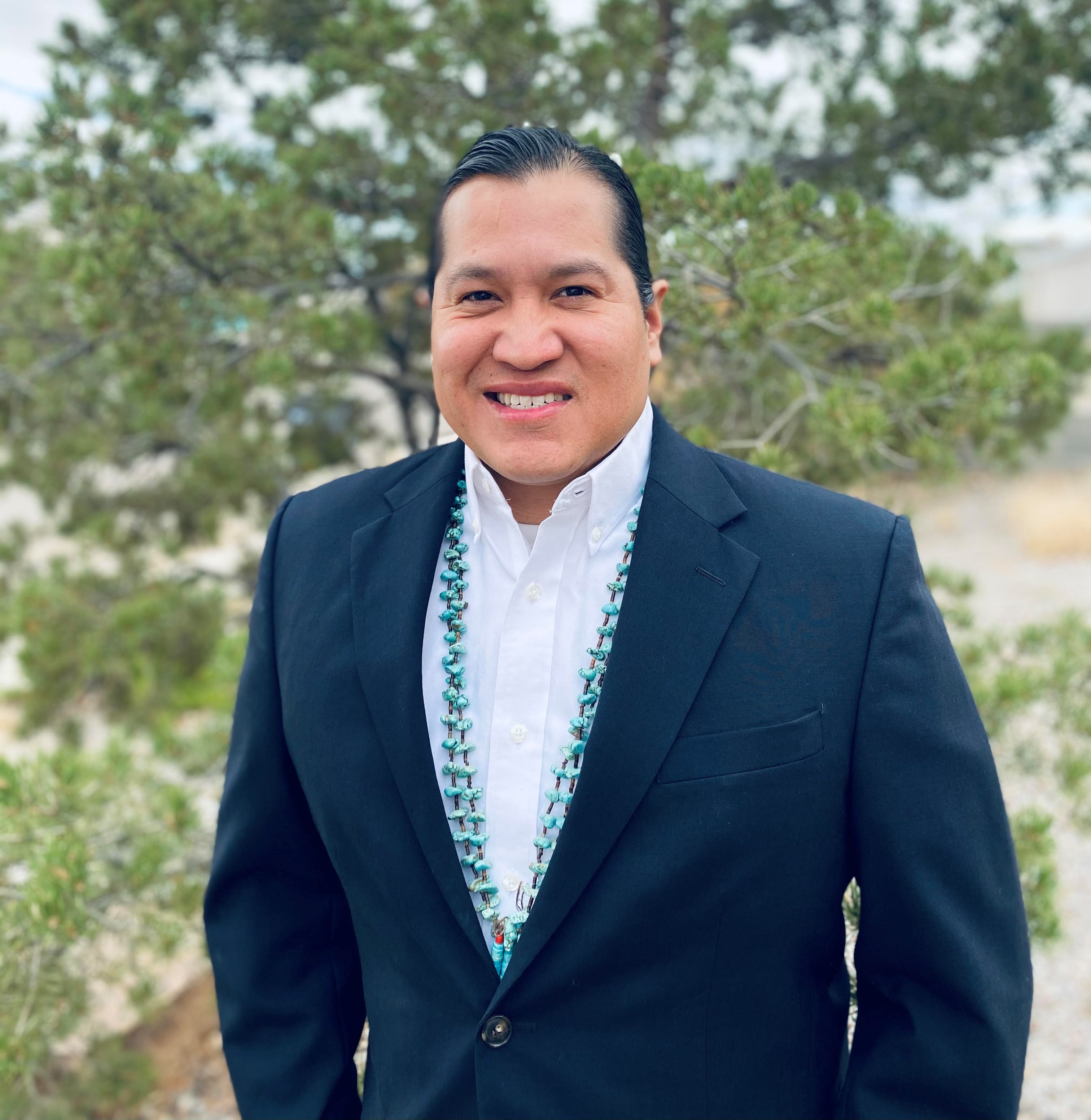 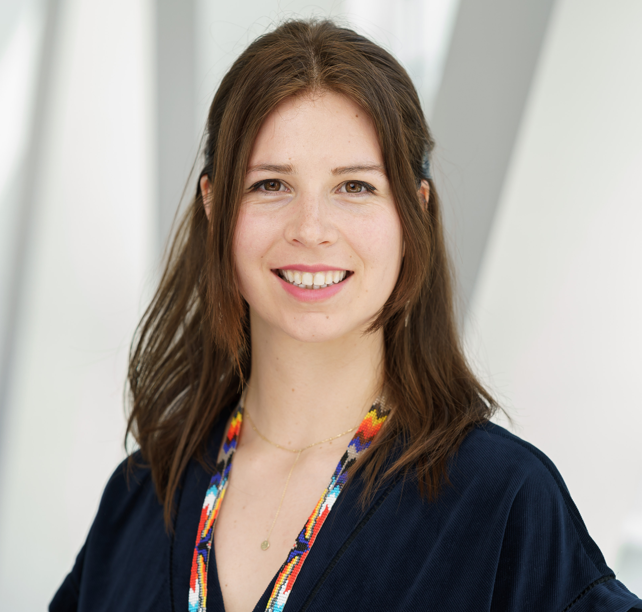 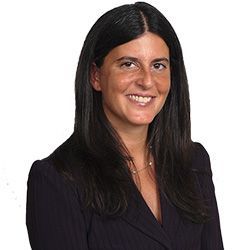 Jennie Rodgers 
VICE PRESIDENTRocky Mountain, Tribal Nations, and Rural Communities
Jeremiah Powless
PROGRAM OFFICER
Evelyn Immonen
SENIOR PROGRAM OFFICER

eimmonen@enterprisecommunity.org
4
Agenda
  	Introductions
 	California Tribal 	Housing Academy
	impact & what’s next 
	Questions for Discussion
	Defining Homelessness
	Limited Waiver
	Enterprise opportunities
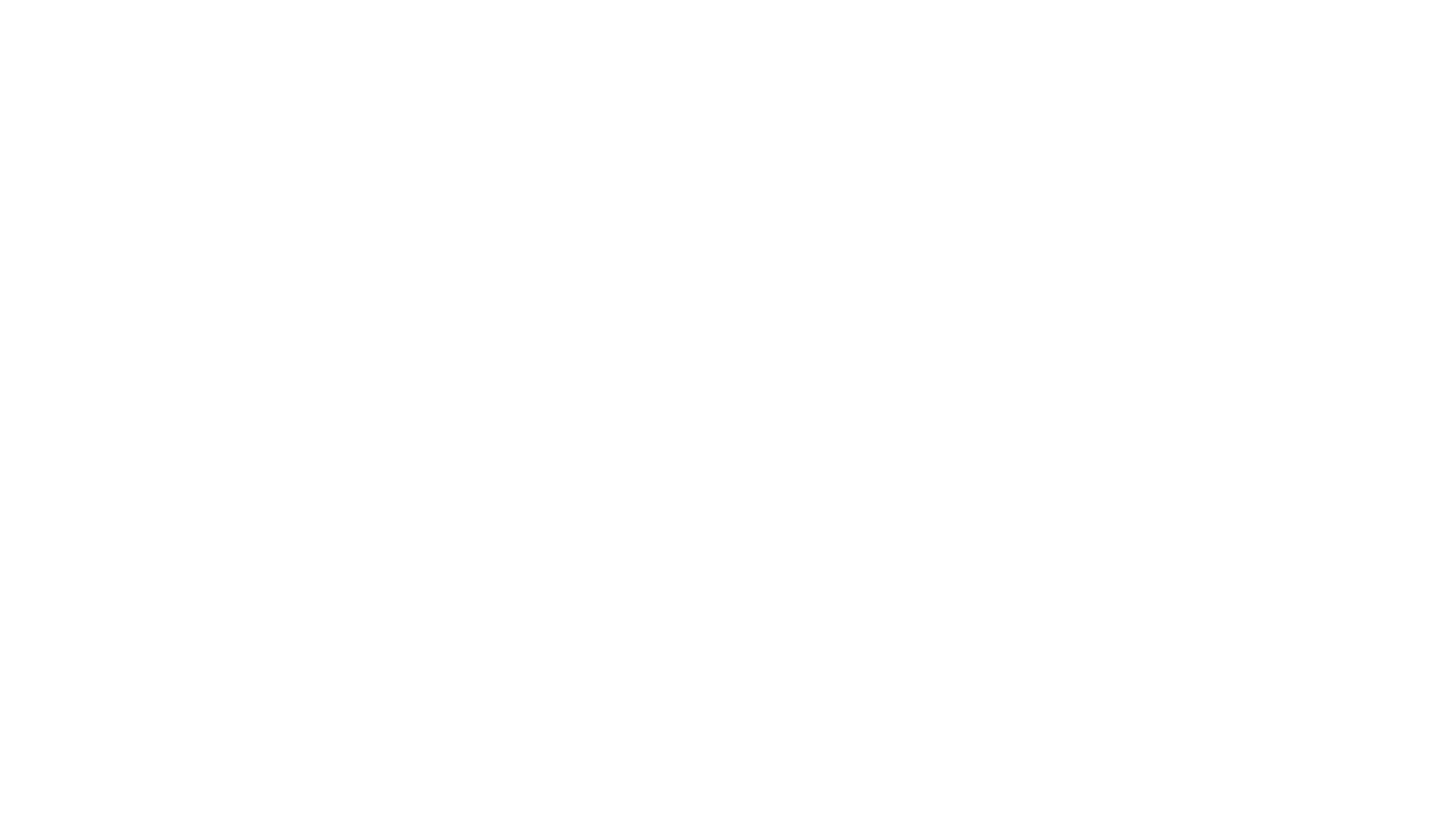 About the CA Tribal Housing Accelerator Academy
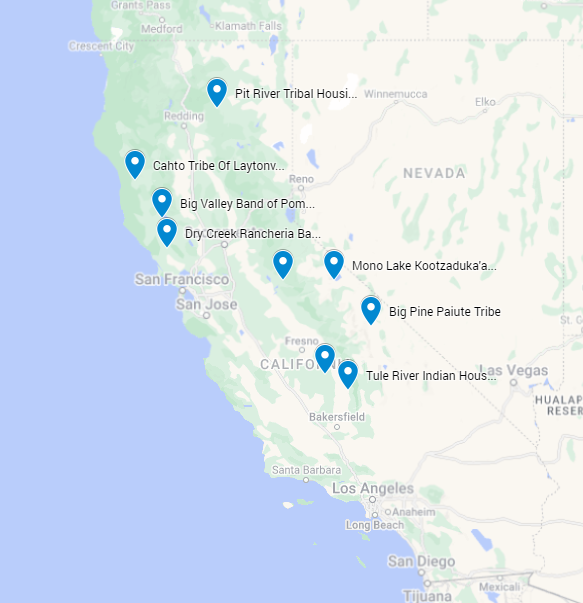 The California Tribal Housing Accelerator Academy is a training series of practitioner-driven housing development fundamentals peer-to-peer support, and technical assistance. 
These training sessions and support from our technical assistance providers will aid California tribal organizations seeking to maximize state housing funds and expand your ability to address housing needs for tribal citizens. 
We seek to work alongside tribes to ensure that critical housing resources are maximized and that tribal communities have equitable access to safe, decent, affordable, and culturally relevant housing.
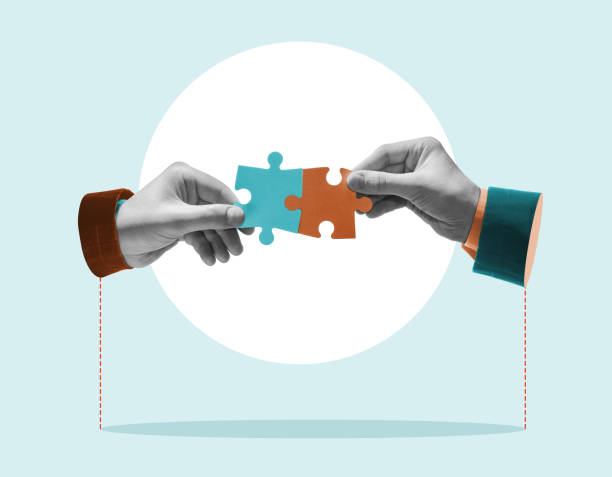 6
Virtual Training Sessions
CA Tribal Housing Accelerator Academy
Visit this link to view all session recordings! https://www.enterprisecommunity.org/resources/california-tribal-housing-accelerator-academy-webinar-series 
April 23 at 11:00 am PST | An Overview of California Housing Resources 
May 28 at 11:00am PST | Strategies for Building Capacity 
June 25 at 11:00am PST | Pro-Formas and Financial Feasibility Analysis CLOSED session  
July 16 at 11:00am PST | Leveraging State and Federal Resources 
August 13 at 11:00 am PST | State Funding and Compliance
Final in-person meeting: Tuolumne EDA Site Visit
Additional resources: https://nativedeveloperguide.enterprisecommunity.org/sampleexample-documents
7
Impact to Tribal Cohort Members
Technical Assistance
8
Phase 3: Securing Funding
History of Homekey
Journey to where we are today
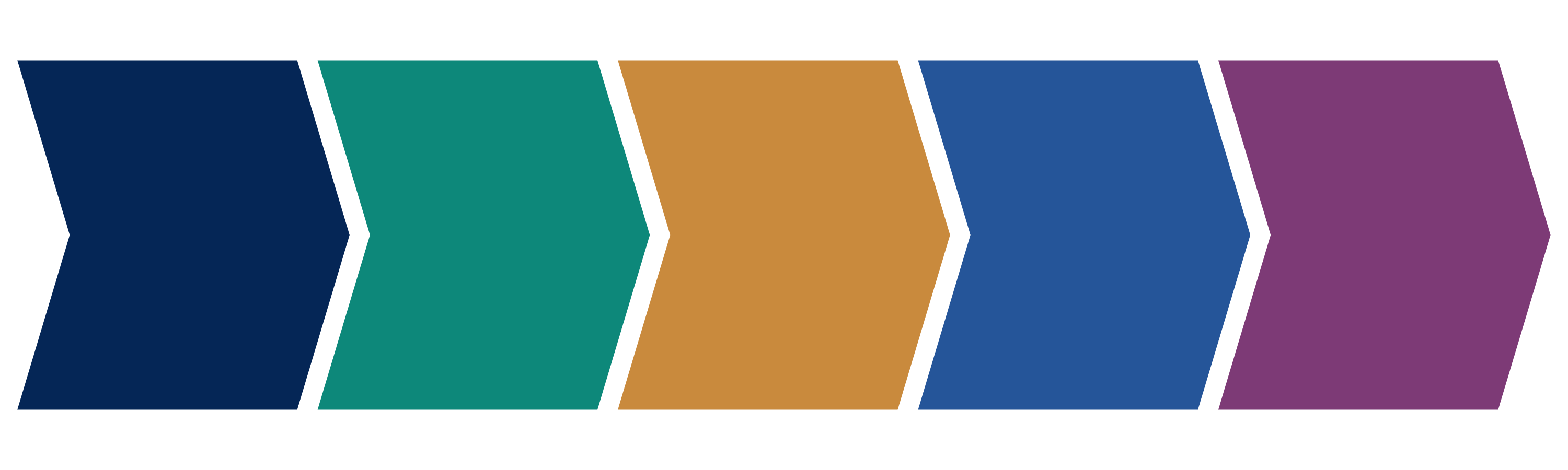 In response to COVID, California develops state-wide “roomkey” program to provide housing in hotels, motels, and other apartment buildings for people experiencing homelessness
AB1010 passed in 2019, to address the housing needs of Native American Tribes. This requires HCD to meaningfully address tribal access and participation in HCD funding programs.
Tribes apply to Homekey Round 2 alongside effort from Enterprise and other consultants for access to funding. 6 applicants submitted.
Roomeky becomes Homekey and the first round of state-wide funding available in 2020, though there were no tribal applicants.
Homekey Tribal NOFA released August of 2023 and 10 applicants submitted, fully subscribed as of November 2023
Additional measures taken by HCD:
Waiving the capital match for tribes		Additional templates available on the website 
Adjusted seniors housing plan requirements	Eliminated the need for waivers
9
TA IMPACT: Homekey Applications 2023
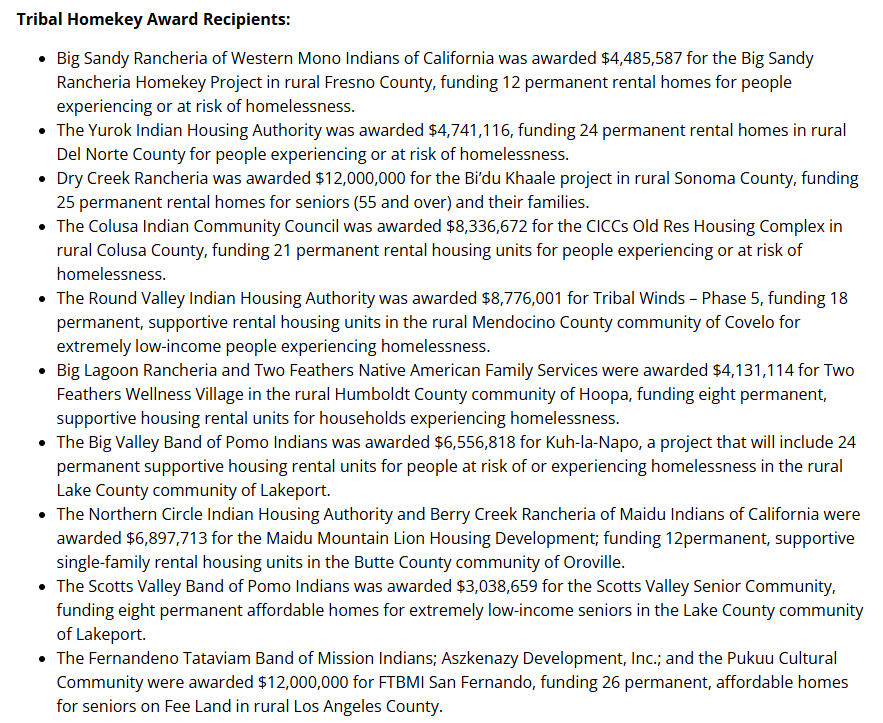 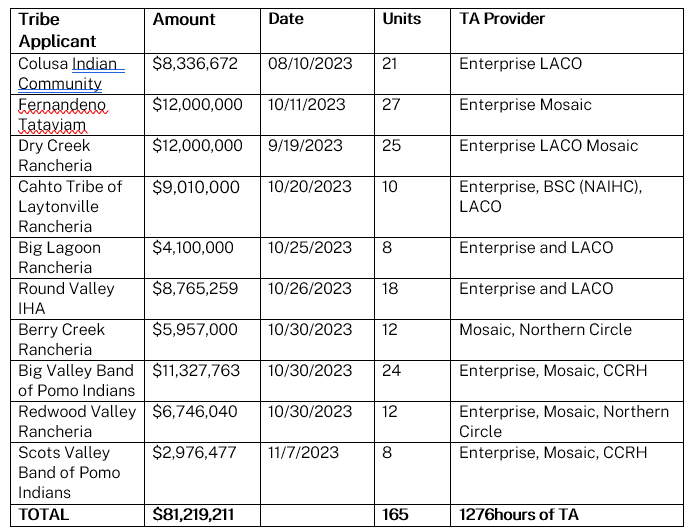 10
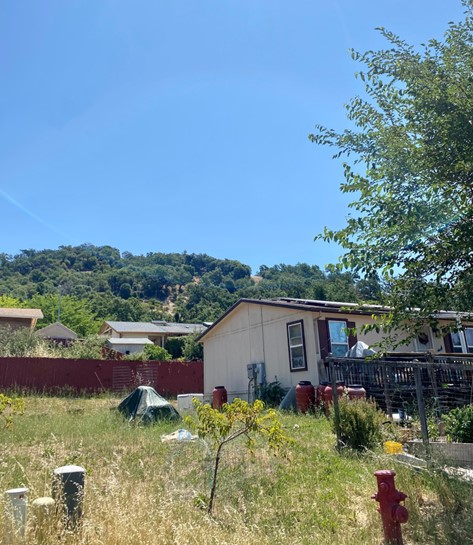 Scaling Impact
-How would bringing the model to other regions look?
-What partners ought to be involved?
11
Discussion questions
12
Defining homelessness
13
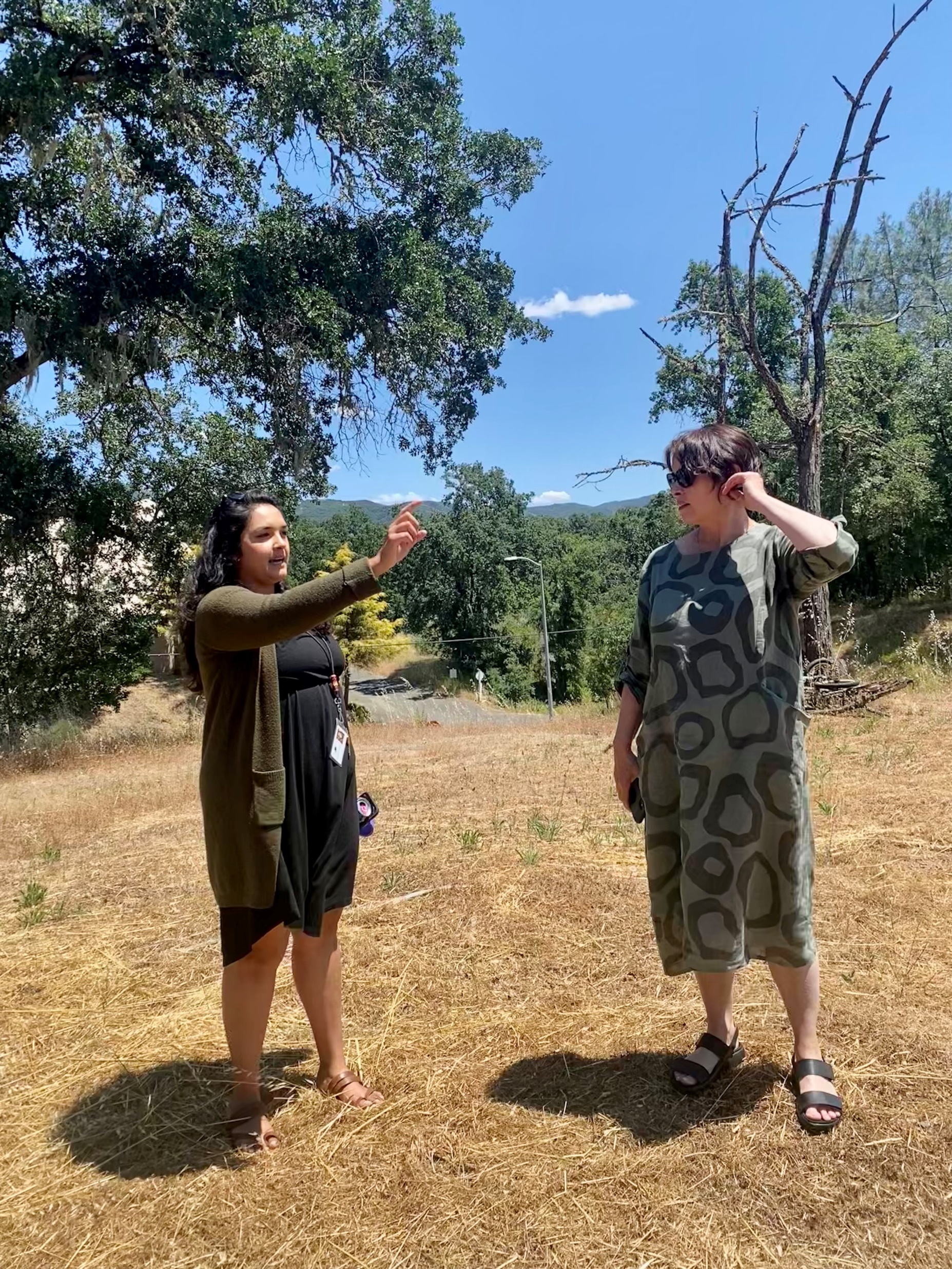 Defining Homelessness
-How did California look at fulfilling requirements for homelessness?
-Reviewing Policies for Admissions and Occupancy

-How can we flex our sovereignty, what else is possible?
14
Limited waiver of sovereign immunity
15
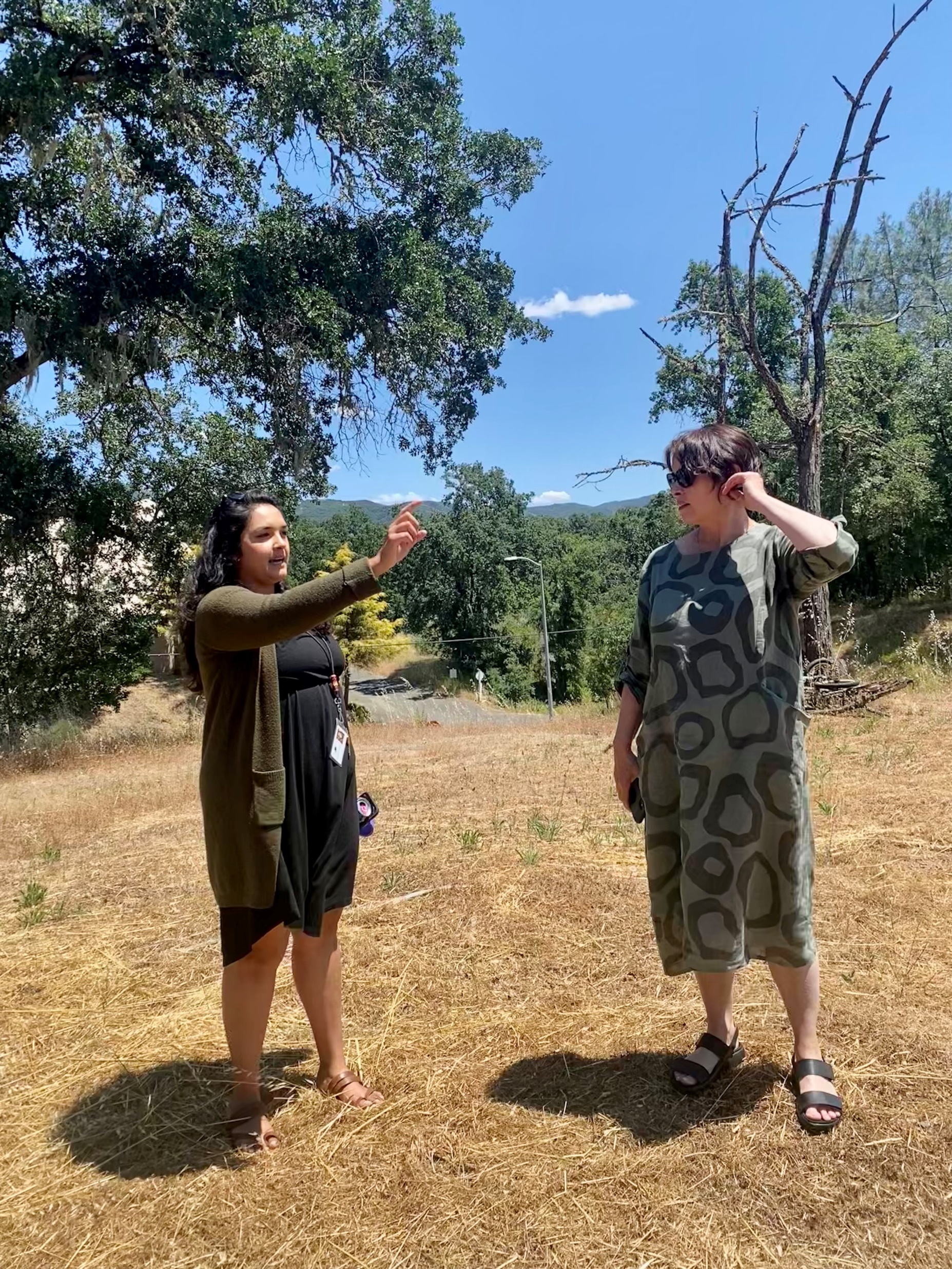 Defining Homelessness
-How did California look at fulfilling requirements for homelessness?
-Reviewing Policies for Admissions and Occupancy

-How can we flex our sovereignty, what else is possible?
16
Before we leave…
17
OPEN NOW Enterprise: HUD Sec 4 Capacity Building
Rural and Tribal Grant to be released Dec. 4!
We are a steward of critical Section 4 resources, providing funding, technical assistance and training to enhance the capacity and ability of Community Development Corporations (CDCs) and Community Housing Development Organizations (CHDOs) to address community needs and serve people with low incomes in urban, rural and Tribal communities.
Tribes, Tribally Designated Housing Entities (TDHEs) and Tribal Housing Authorities (THAs) are also eligible.
More info and webinar registration (Dec 11): https://www.enterprisecommunity.org/news/hud-section-4-capacity-building-grants-2024 
Average award is $45,000
Can be used for:
Strategic planning
Professional development
Predevelopment costs 
Building capacity for new Programs
Housing Needs Assessments
Cannot be used for:
Food or Alcohol
Most Travel Costs
Fundraising
18
Before we leave
Native Director Role
Enterprise is committed to maintaining our partnerships and bringing housing resources to Indian Country
Remote work or based in Denver, nation-wide scope
Requirements and salary available in the description
https://wd5.myworkdaysite.com/en-US/recruiting/enterprisecommunity/EnterpriseCareers/job/Remote-Location/Director--Native-American-Programs_REQ2759 

Reach out to our team: 	
				Evelyn Immonen eimmonen@enterprisecommunity.org
19
Thank You
eimmonen@enterprisecommunity.org
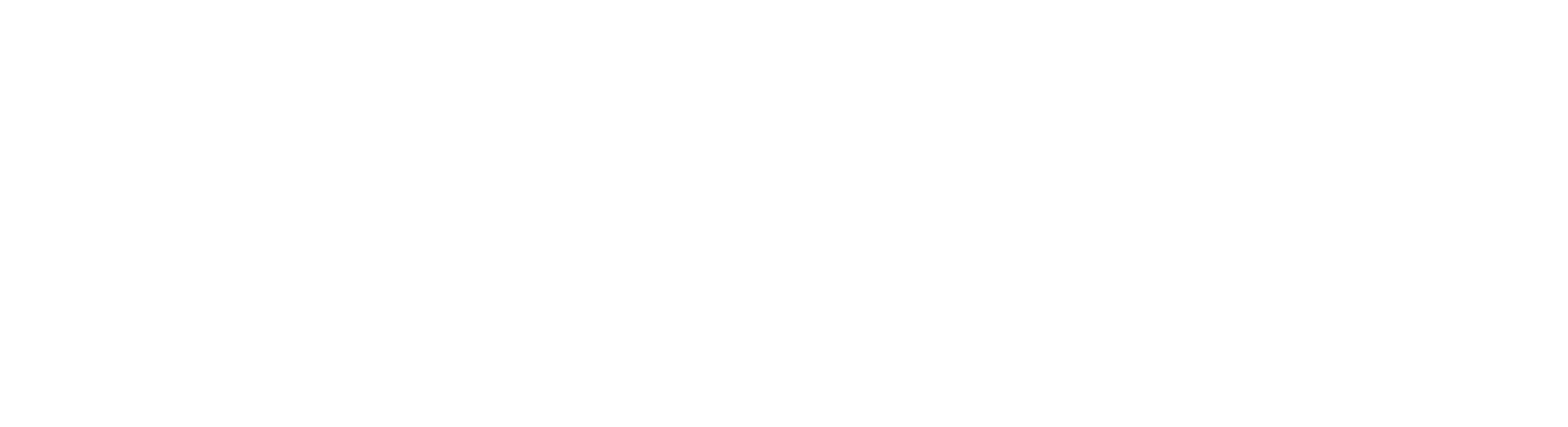